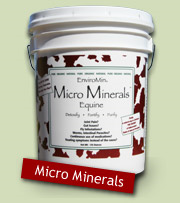 Lecture 11
Micro Minerals
Introduction
Eight Micro-minerals:
Se & Mn
Cu & Zn
Mo & Co
I & Fe

Generally expressed as mg/kg or ppm
History of Selenium
1937 – identified to be toxic to livestock

1943- thought to be carcinogenic

Outlawed in livestock feeds

1957 – identified as an essential trace mineral

1973 – found not to be carcinogenic

Discovered that deficiencies lead to WMD
History of Selenium
Current research:
Increased immune function
Increased Reproductive Status
Reduction in lung, colon, prostate  cancer
Reduction cardiovascular disease
Reduction in Alzheimer's
Helps in treatment of AIDS
Protective against Viral attacks
Selenium
Works with what Vitamin?
E

Function?
Works jointly in protecting body tissue
Cell Membranes

What causes oxidation?
Metabolism
Production of free radicals
Selenium
So how does it protect against oxidation?
Essential in the production of anti-oxidants:
Glutathione Peroxidase

Also plays a role in the control of
Thyroid hormone metabolism
Selenium
In forages and feed grains, normally present as organic selenium in the form of:

Selenocystine
Selenocysteine
Selenomethionine

Inorganic forms 
Sodium selenite
Sodium selenate

Research has shown organic forms to be much more available
Selenium
FDA limits selenium supplementation for 
Cattle, sheep, and goats to 0.3 ppm

Equine rations are restricted only by 
Nutritional recommendations

Selenium deficiency is effected by 
Vitamin E status
Selenium
Concentration in feedstuffs ranges from 
0.05 to 0.3 ppm

Availability is influenced by 
Variations in soil selenium and pH

Requirements are estimated at 
0.1 mg/kg DM

Signs of deficiency occur at 
0.05 ppm
Selenium
WMD involves skeletal and cardiac muscles 
Associated with low GSP-px values

Results in:
Weakness
Impaired locomotion
Difficulty in suckling and swallowing
Respiratory distress 
Impaired cardiac function
Selenium
Maximum tolerable levels 
~2 ppm of total diet

Toxicity includes:
Blind staggers
Perspiration
Abdominal Pain
Colic
Diarrhea
↑ Heart rate and respiration rate
Lethargy
Manganese
Essential for CHO and lipid metabolism

Necessary for synthesis of:
Chondroitin sulfate and cartilage formation

Superoxide scavenger

Requirements not established

Deficiencies not normal

Found in feed rations in both 
Organic and inorganic forms
Copper
Essential for several enzymes

Involved in synthesis and maintenance of:

Elastic connective tissue
Mobilization of iron stores
Preservation of the integrity of mitochondria
Melanin synthesis
Detoxification of superoxide
Copper
Cu concentrations of feedstuffs range from 
1 ppm (corn)
80 ppm (molasses)

Recommended at least 
10 ppm in all diets

Several factors influence Cu metabolism

Interacts with many other minerals including 
Mo, S, Zn, Se, Si, Cd, Fe, Pb
Mo and Zn may reduce Cu absorption
Copper
Osteochondrosis associated with 
Hypocupremia

Significant ↓ in serum Cu in aged mares 
Appears to be related to rupture of the uterine artery

Horses are relatively tolerant to high Cu levels

Found in feed rations in both 
Organic and inorganic forms
Zinc
Present in the body as a component of many:
Metalloenzymes:
Carbonic Anhydrase
Alkaline Phosphatase
Carboxypeptidase

Biochemical role of zinc relates largely to 
Functions of these enzymes
Zinc
Highest concentrations occur  in 
Choroid and iris of the eye
Prostate gland

Intermediate concentrations are present in: 
Skin, liver, bone, and muscle

Low concentrations are found
Blood, milk, lungs, and brain
Zinc
Absorption is regulated by 
Status of the animal
May range from 5 to 10%


Common feedstuffs contain 
15 to 40 ppm
Sources include:
Zinc sulfate & Zinc oxide
Zinc chelates or proteonates
Zinc
Research has found
40 ppm in diet is sufficient

Tolerant to excesses

Can inhibit 
Cu availability
Cause hypocupremia
Broodmare Intake vs Requirement  (1st Half Gestation)
Molybdenum
Involved in synthesis of several enzymes
Particularly xanthine oxidase
Involved in degradation of purines to urine

Deficiency and excess not determined

Major concern is excess
Interferes with Cu utilization
Cobalt
Cecal and colonic microflora use 
Dietary Co in the synthesis of B12

Interrelated with Fe and Cu in
Blood cell formation

Requirements have not been studied specifically

Deficiencies unknown
Iodine
Essential for the synthesis of 
Thyroxin (T4)
Triiodothyronine (T3)

Concentrations of feedstuffs range from 
0 to 2 ppm

Supplements can include iodized salt blocks

Requirements are ~0.1-0.6 ppm
Iodine
Deficiencies include:
Dams have stillborn foals
Dams may also have abnormal estrous cycles
Usually do not have thyroid enlargement

Maximal tolerable levels ~5 ppm of DM
Iron
What’s its role?
Oxygen transport
Cellular respiration

500 kg horse contains ~33g of Fe

60% in hemoglobin

20% in myoglobin

20% in storage and transport forms

0.2% in cytochromic and other enzymes
Iron
Forage and by-product ingredients usually contain 
100 to 250 ppm


Grains usually contain less than 
100 ppm


Dietary absorption is likely to be 
15% or less


Utilization increases in Iron-deficient diets
Iron
Utilization decreases in the presence of: 
Ca, Co, Cu, Mn, and Zn

Deficiency is not a practical problem if 
Horses have access to soil

Common feedstuffs should 
Meet the minimal requirements
Other Minerals of Interest in Equine Nutrition
Fluorine
Known to be involved in 
Bone and teeth development in other species
Dietary necessity not established

Tend to be more tolerant to excess than cattle

Excess intake leads to 
Colored teeth, bone lesions, lameness, and unthriftyness

Horses can tolerate 
50 ppm for extended periods without detrimental effects
Chromium
Why be concerned with Chromium?
Plays role in CHO and lipid metabolism
Aids in Insulin production
Facilitates glucose clearance

Has been suggested that 
May be beneficial in calming
Aiding in exertional rhabdomyolysis
PSSM
Chromium
Organic form more available

Requirements may be higher for 
Exercising horses than for idle 

No evidence of deficiency

In humans deficiency can lead to 
Adult onset diabetes
Cardiovascular disease
Silicone
Second most common element of Earth’s crust

Little is know of it’s nutritional importance

Involved in the formation of new bone

Important component of 
Connective tissue
Hyaluronic acid
Articular cartilage
Silicone
Grains are high in Silicone

Found in the environment as silica

Not easily absorbed

Sodium zeolite A (SZA) – supplement source
Supplemented horses were found to go nearly twice the distance before experiencing injury
Greater rates of bone formation also found

Much more research is still needed